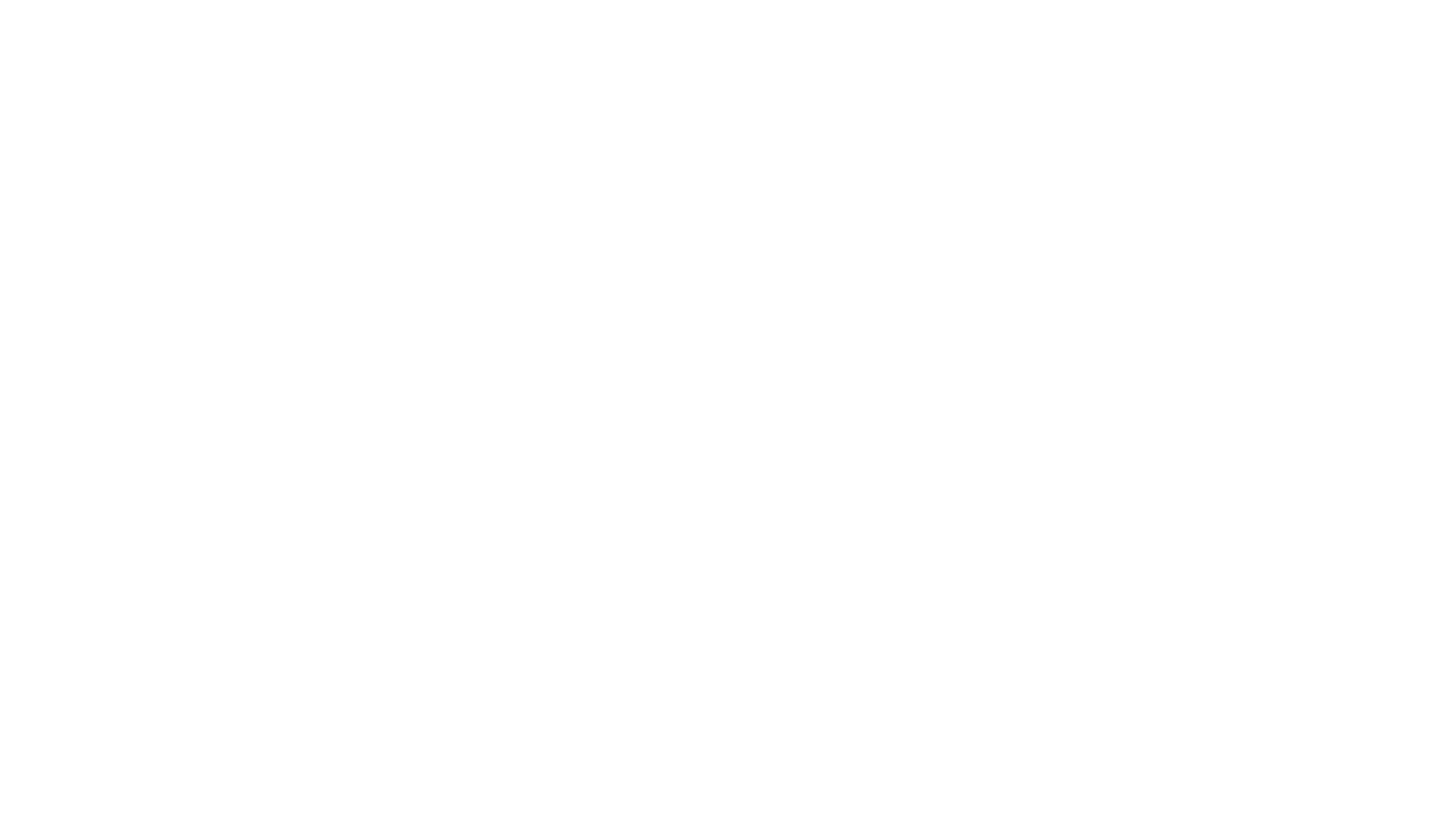 Hundägarens agerande
 Den blir begränsad, och får sämre möjligheter att utvecklas. Vilket i sin tur drar ner självförtroendet och förmågan att ta egna initiativman i alla möjliga och omöjliga lägen undviker konflikter med hunden och inte sätter gränser. Då kan inte hunden utvecklas till en stark individ. Sätter man inte gränser överger man på ett sätt också hunden. Man gör den förvirrad och otrygg.
Medfödda rädslor
Varför är en hund otrygg
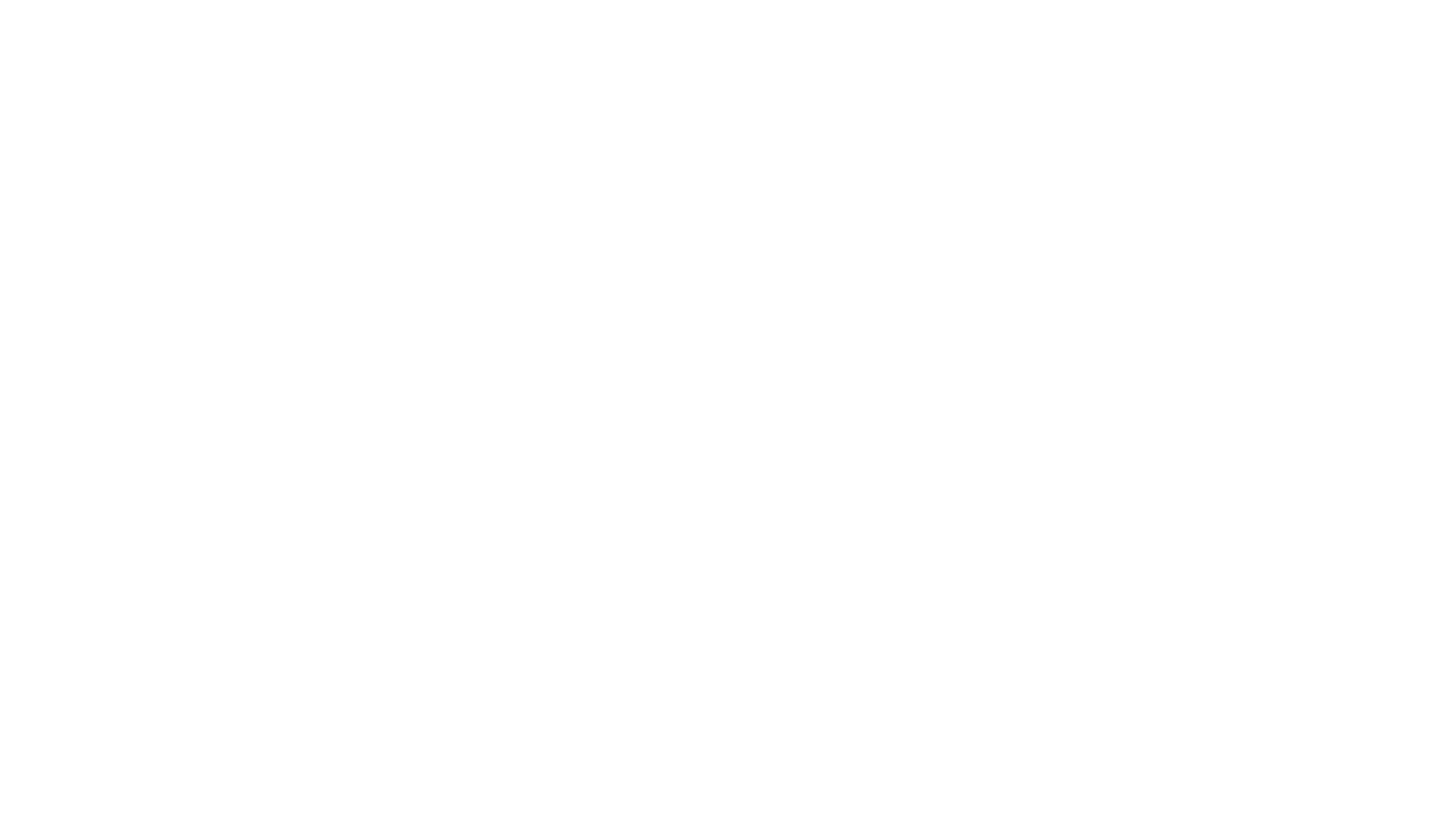 Hundar har en förmåga att snabbt hitta ett sätt att lösa ett problem/en situation genom att t ex göra utfall, skälla, morra, bli rädda och dra sig undan, vara otillgängliga, vägrar släppa föremål, dra förskräckligt i kopplet, inte kunna vara ensamma, vägra åka bil, bli stressade och flämta, vakta, kasta sig på folk, stjäla mat, bita människor eller hundar, vara extremt jaktintresserade, vara ofokuserade, ständigt ha nosen i backen, rymma så fort tillfälle ges, mm. För att vi ska hitta en lösning på detta behöver vi först ta reda på VARFÖR hunden gör som den gör, därefter kan vi sikta in oss på att lära hunden att lösa situationen på ett annat sätt.
Problemlösning för Hunden
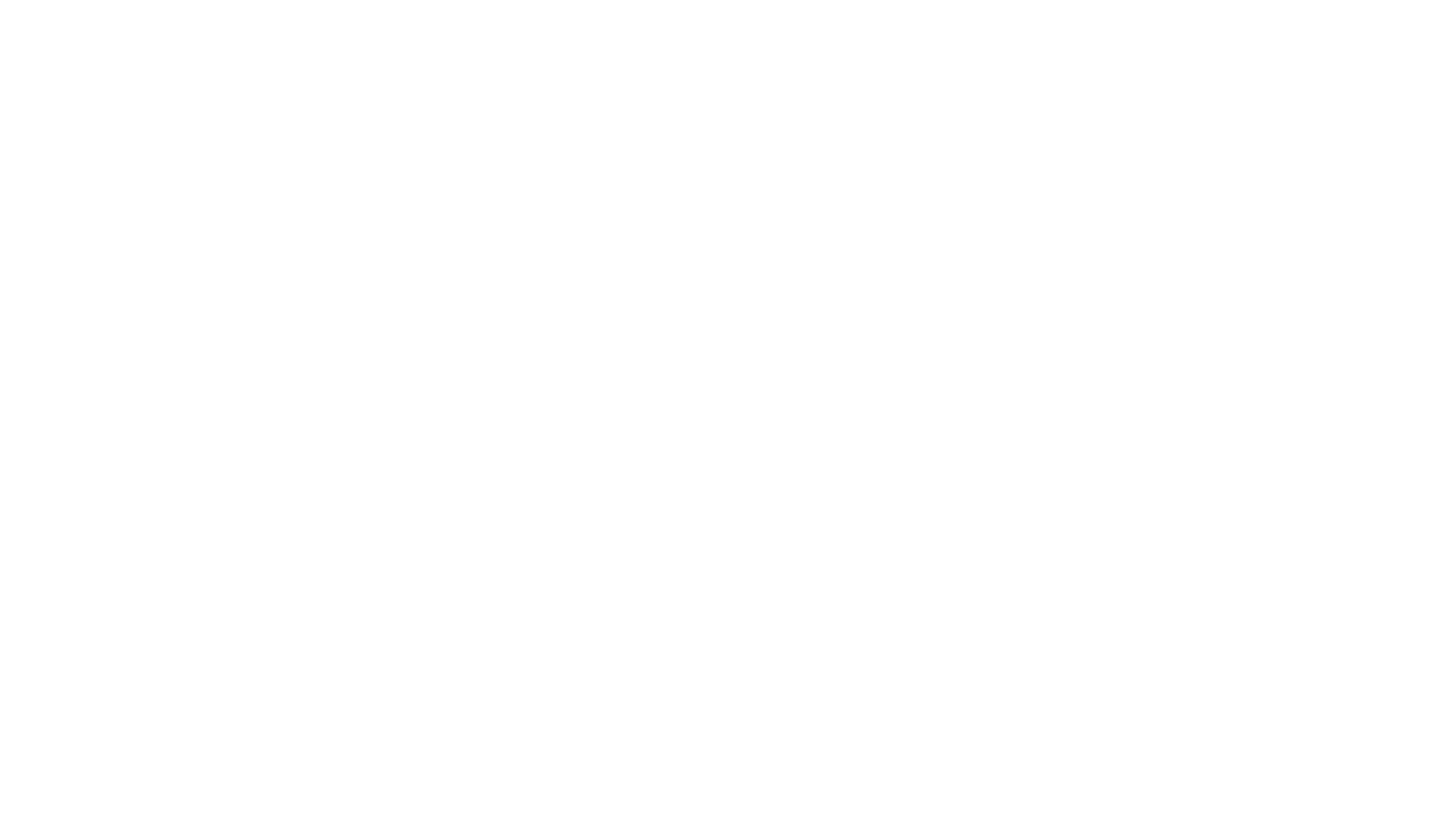 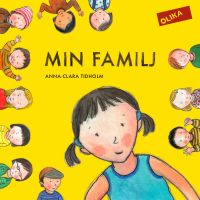 Vad gör hunden trygg
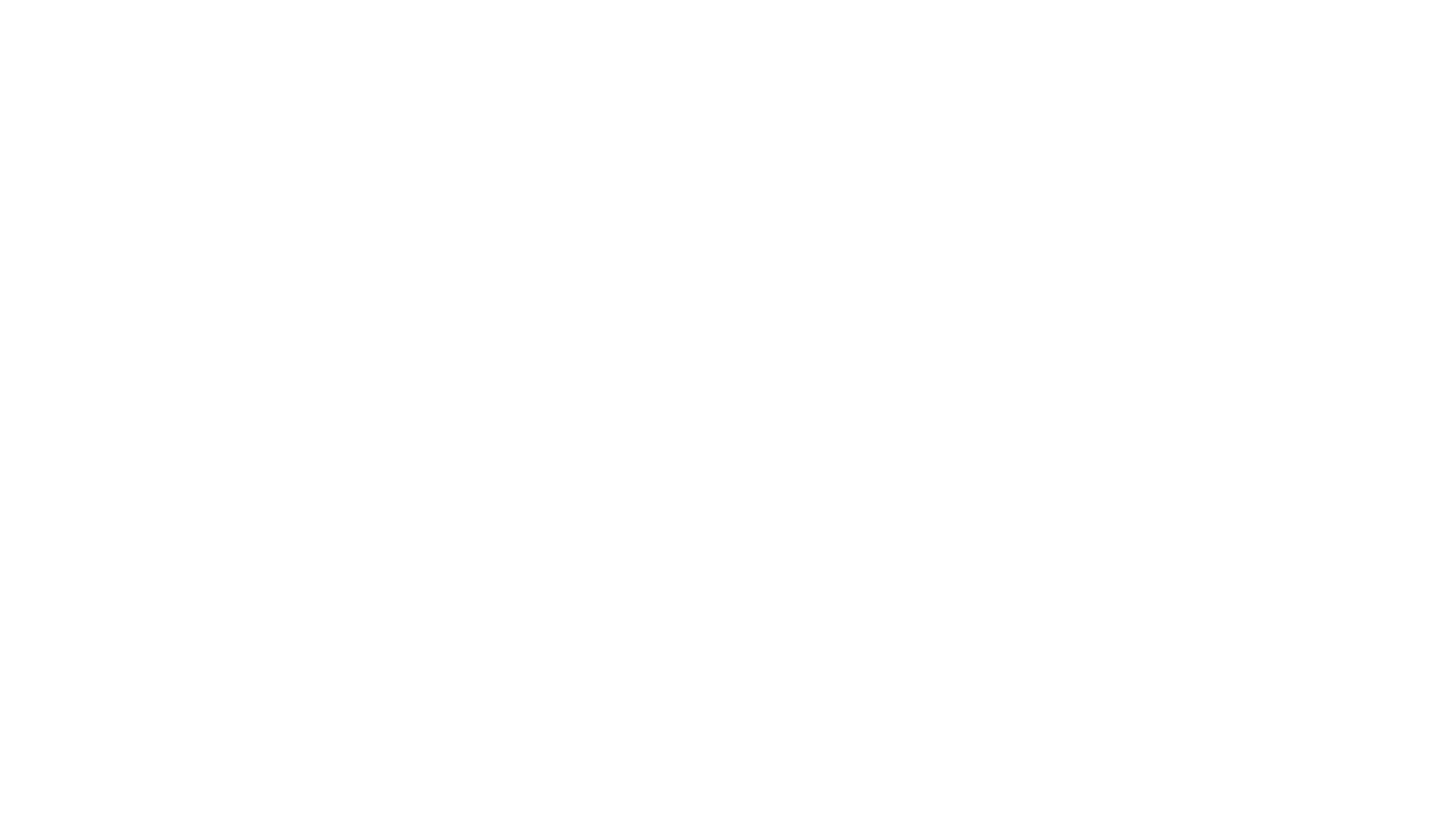 Vem är jag som hundägare
Upplever din hund dig som stark och trygg?
Lugnande påverkan
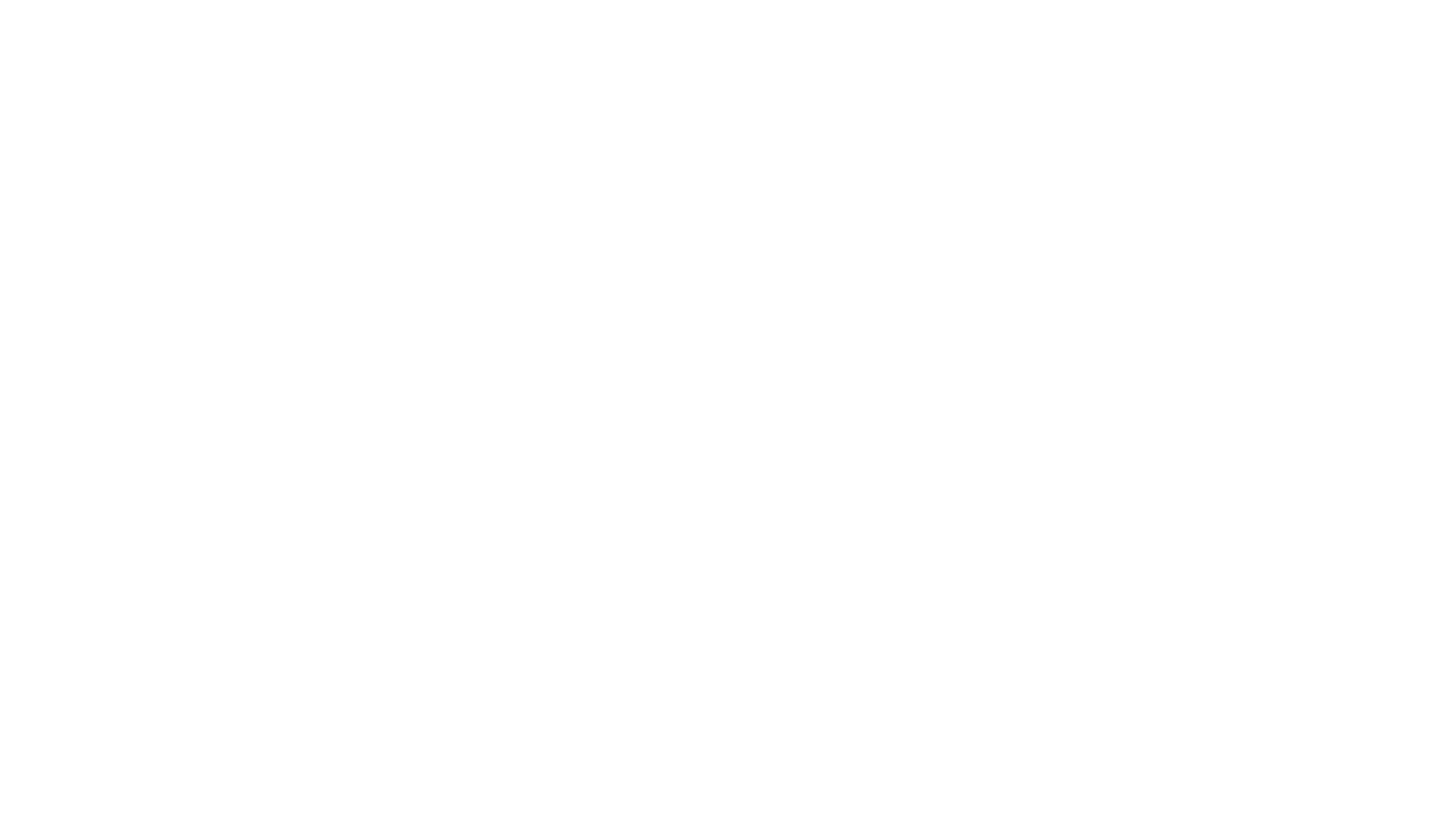 Det ska vara roligt att ha hund ... och att vara hund!
En bra vardagsrelation med tydlig kommunikation
Hundägande
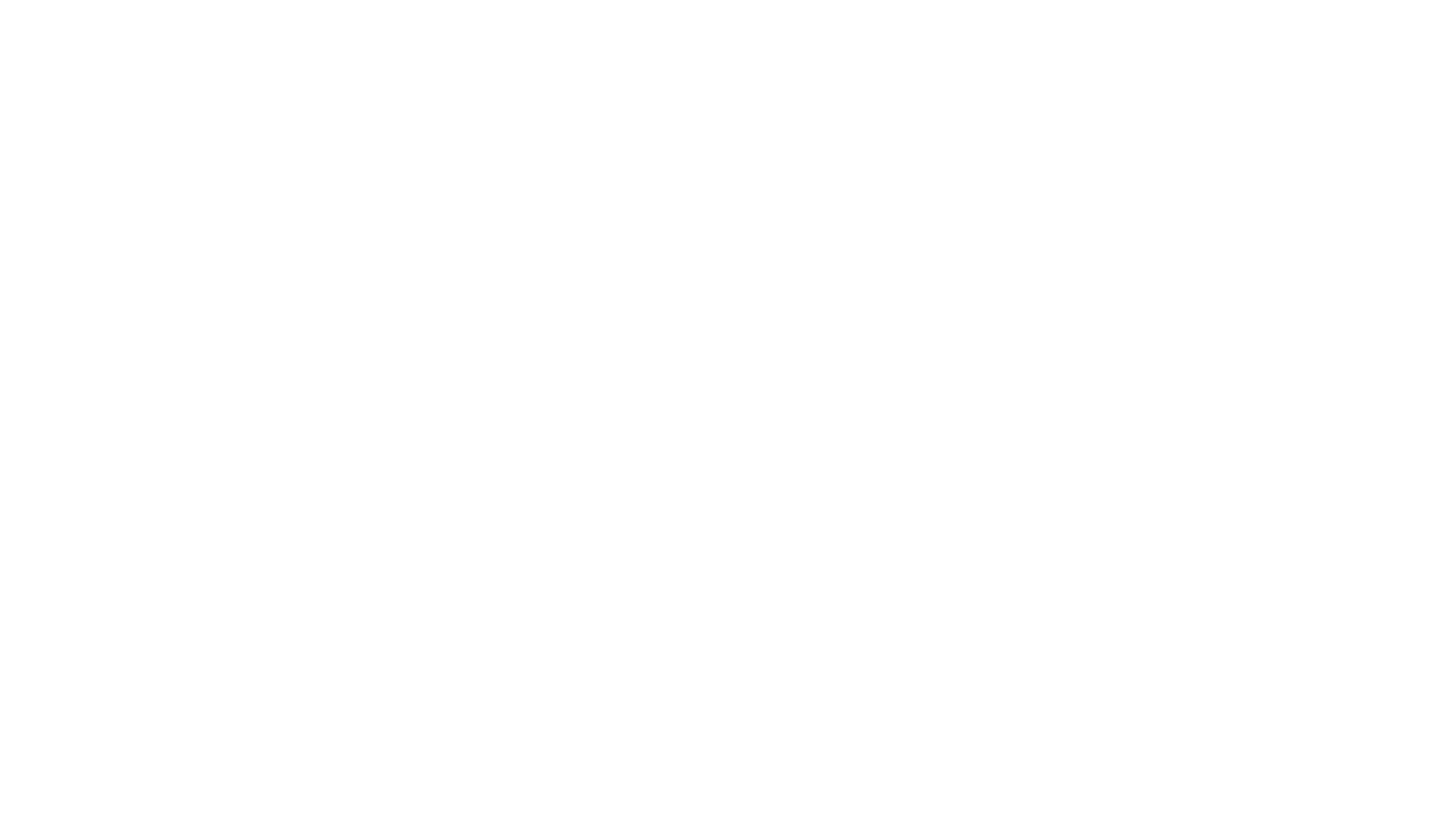 Fasta rutinerHunden är ett vanedjur och särskilt den nervösa hunden blir otrygg när oförutsedda saker händer som är utanför den dagliga rutinen. I egenskap av ledare är det du som ansvarar för de dagliga rutinerna såsom fasta tider för mat, rastning, träning och vila. En rutinmässig miljö lugnar hunden och gör den mer mottaglig för dressyr.
Rutiner
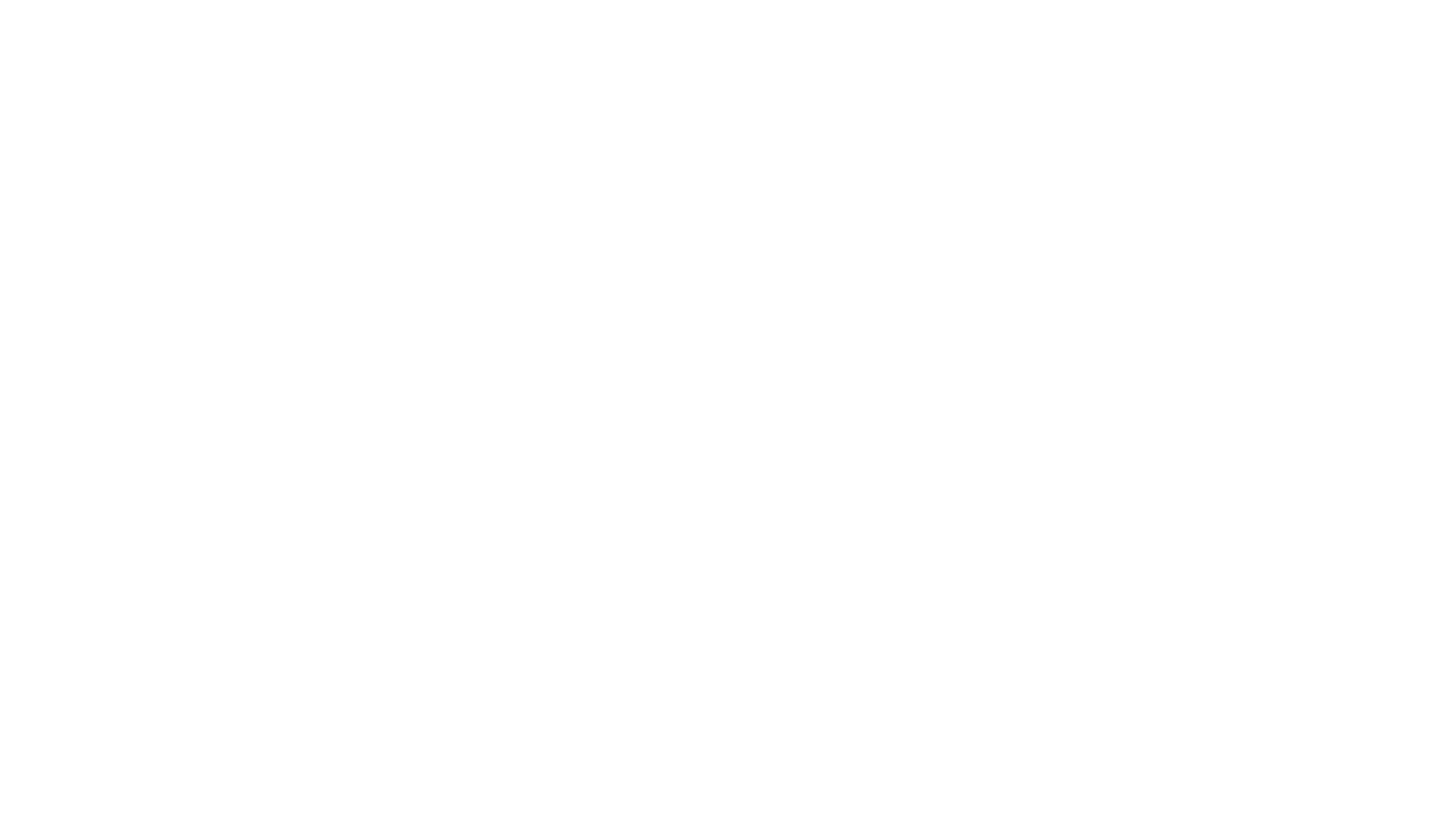 Vid balanserad lydnadsträning vänjer sig hunden vid att man ställer krav på den samtidigt som den lär sig uppskatta berömmet. 
Man kommer att i hundens ögon framstå som en större ledare som hunden ser upp till och lyssnar på. Det gäller inte minst den rädda hunden som kommer att känna trygghet med sin ledare.Några enkla intränade lydnadsmoment kan ofta räcka för att leda bort en uppskärrad hunds uppmärksamhet från dess egen rädsla och från det som är skrämmande.
Anpassa pressen i inlärning
Lydnad ger trygghet
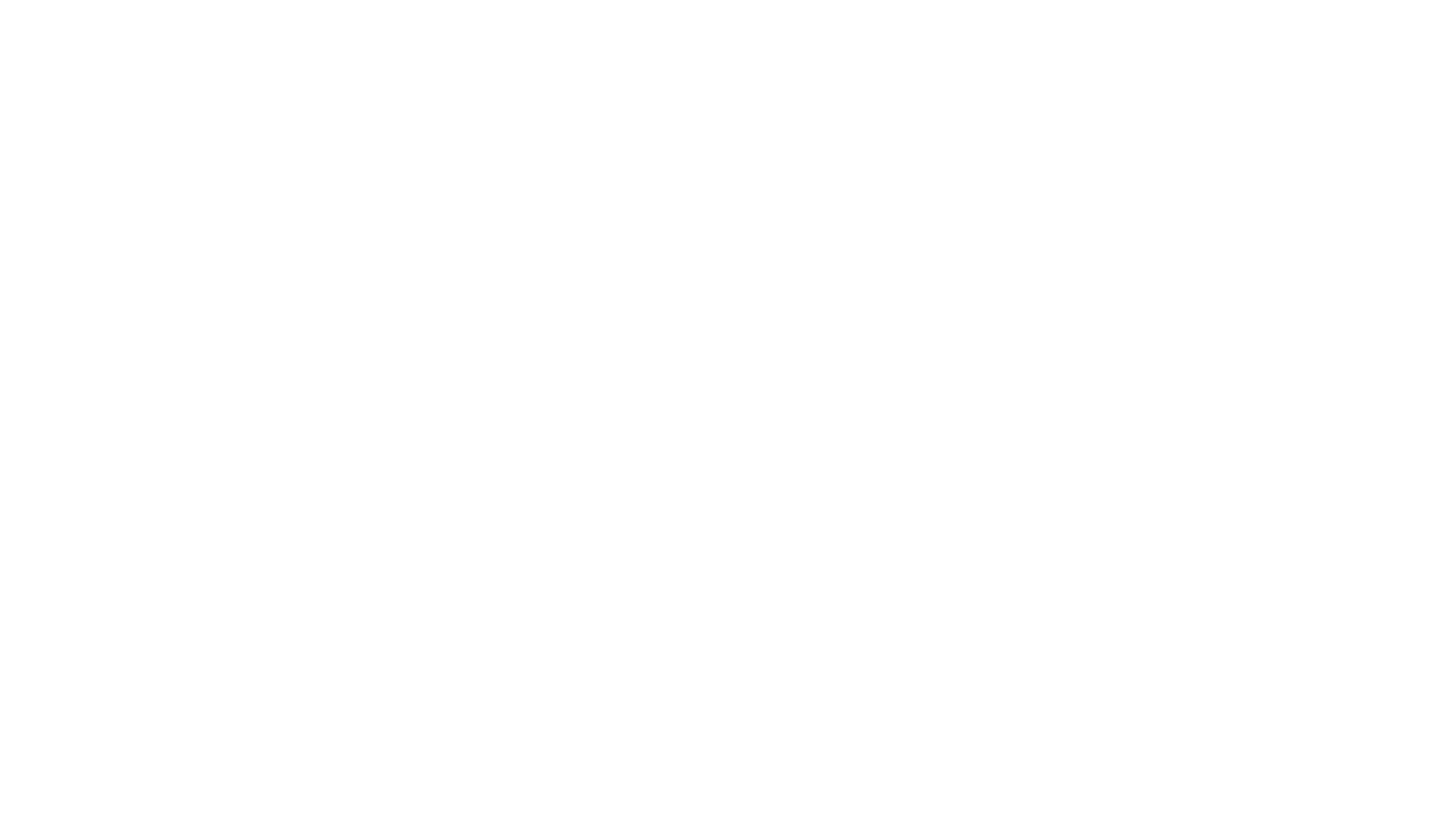 Undvik inte problemet
Träna
Tillvänjning
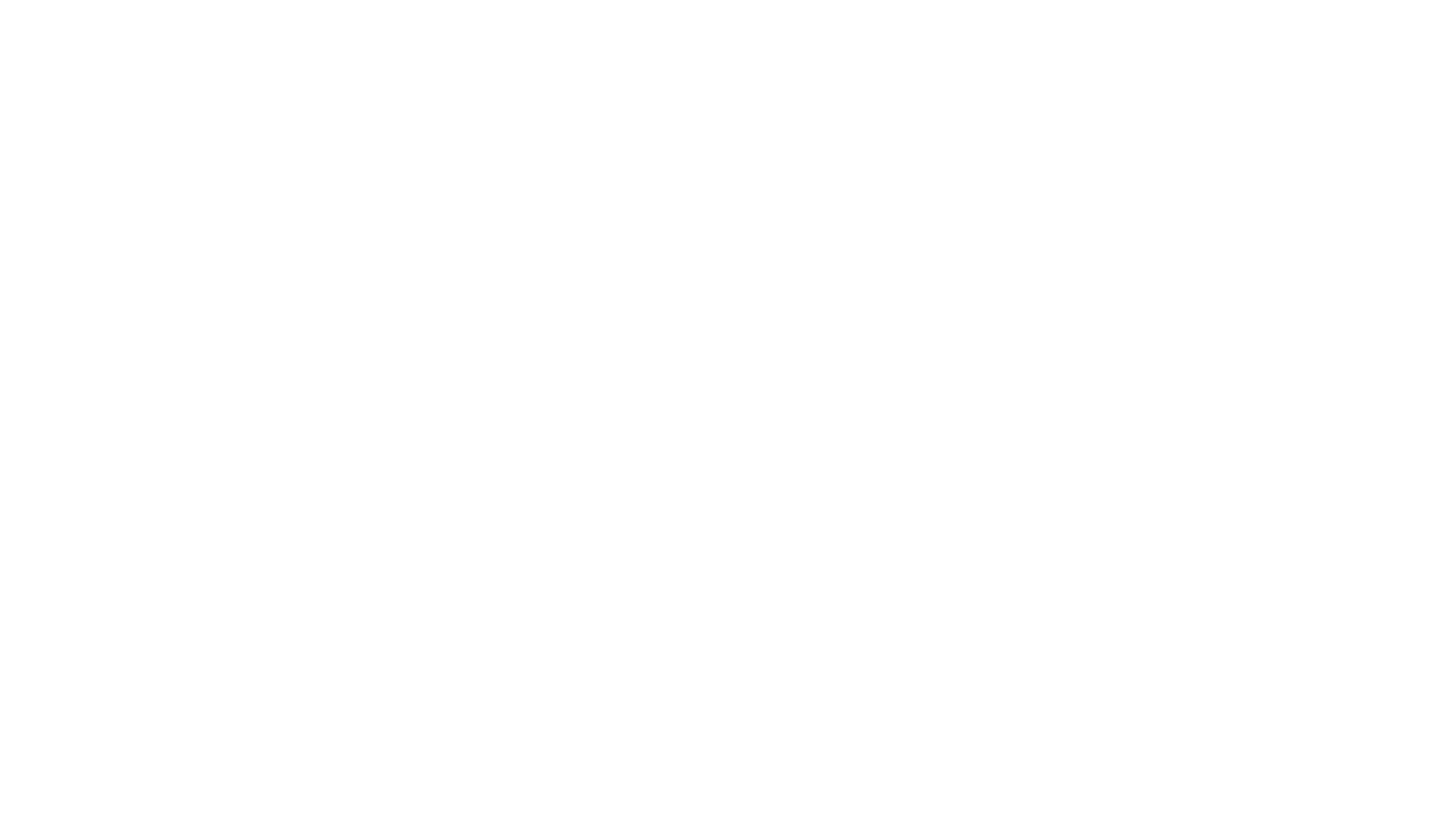 Det bästa för hunden är att träna bort rädslan. Generellt när det gäller rädslor av olika slag så skall man inte ”ta med hårda tag” eftersom det bara bestraffar hundens rädsla. Det är viktigt att man begränsar de gånger hunden utsätts för rädslan och kroppens stressystem sätts i gång, då en hund som är mycket rädd mår dåligt både fysiskt och psykiskt.
Träna bort hundens rädsla
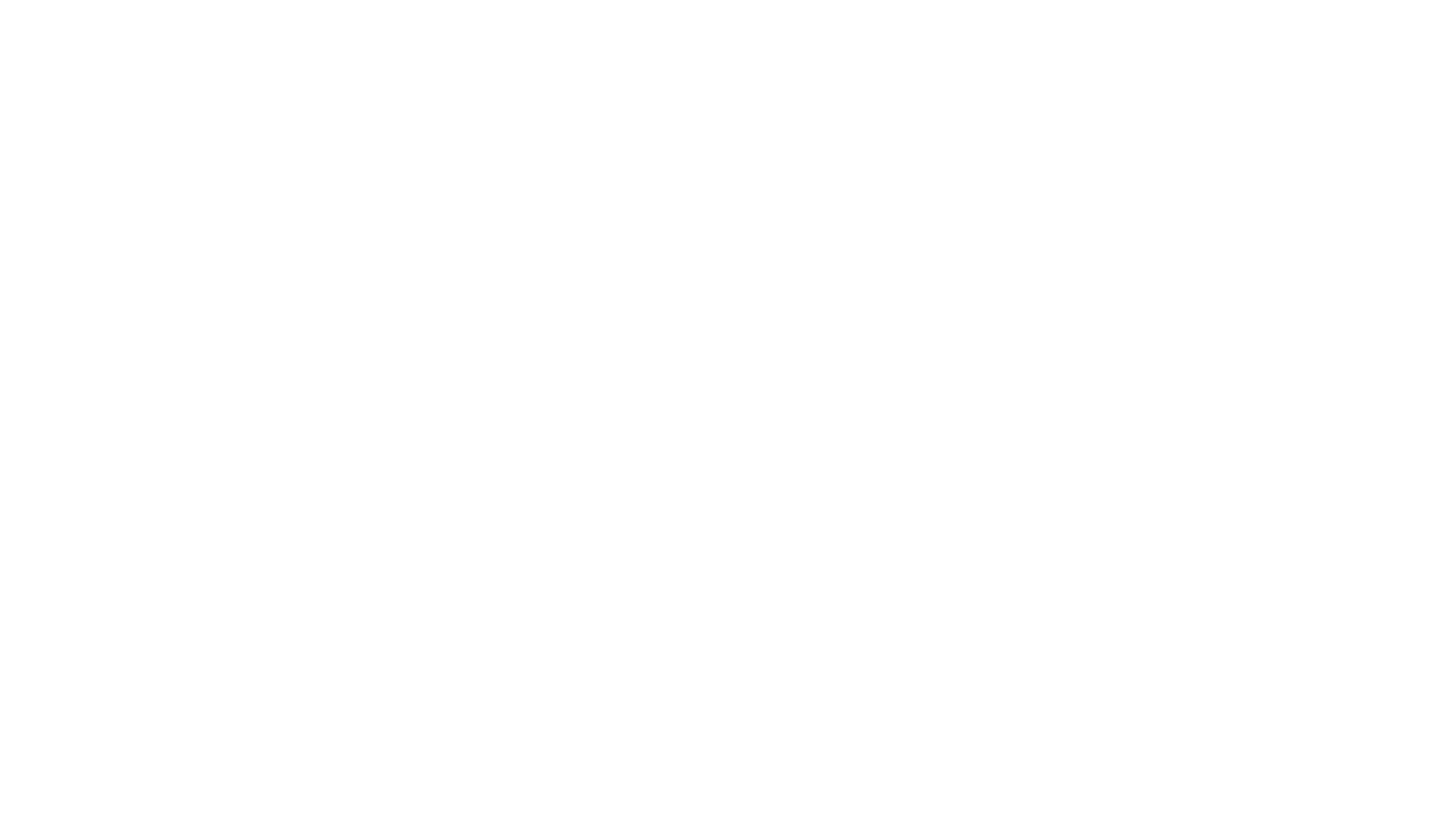 Exponera inte det som hunden är rädd för i början. Istället skall man första stärka hundens självförtroende och hunden allmänt. Försök minska mängden stress och sedan får hunden i trygg och lugn miljö närma sig det den är rädd för i små doser och med positiv förstärkning.
Träning
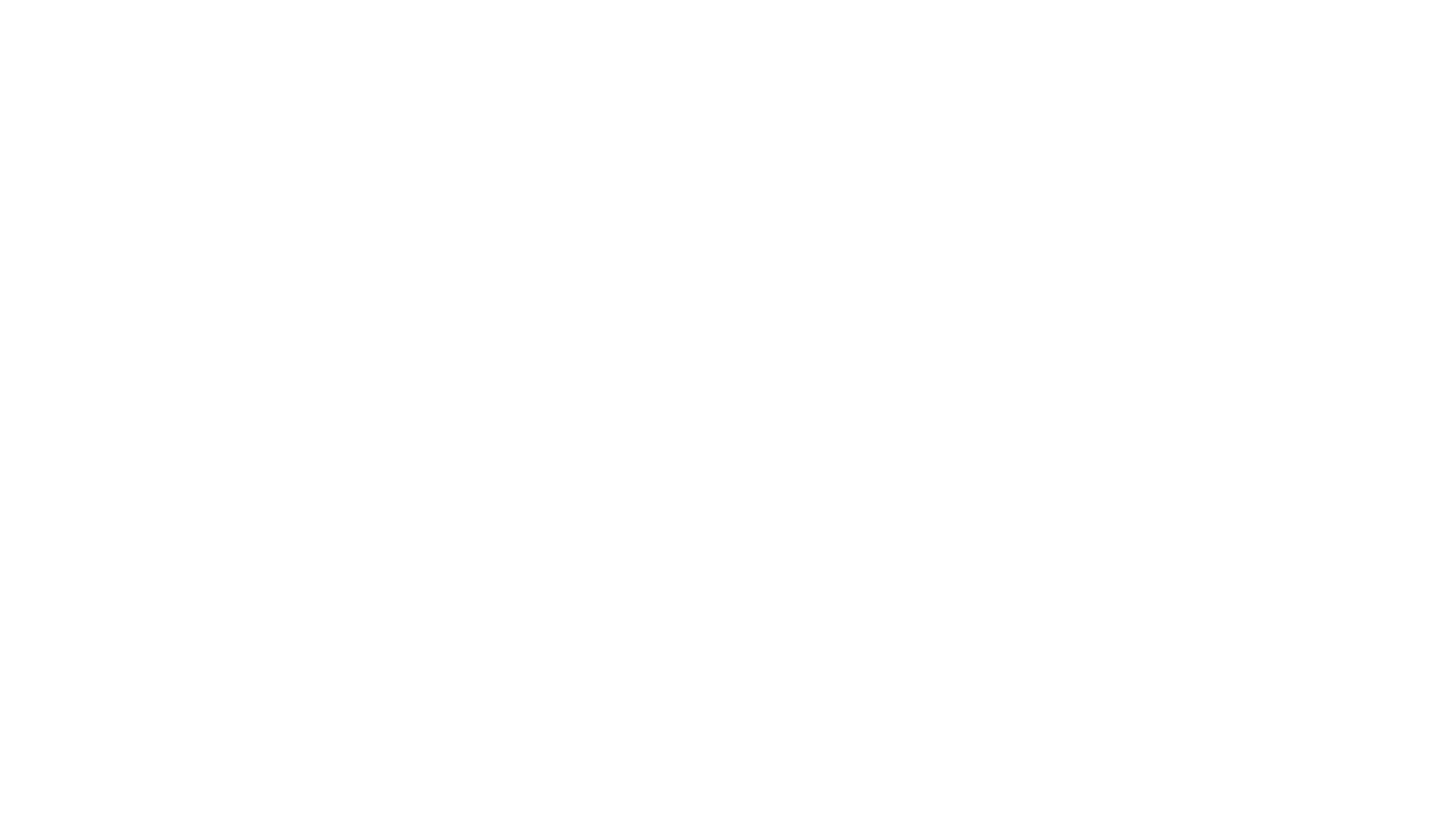 Lugn
Lär din hund vara lugn